Took two lessons plus practical lesson on tests
Carbonyls theory
Saturday, 21 October 2017
Carbonyl Compounds
Objective: To know what carbonyl compounds are and how we test for them

Success criteria
Identify aldehyde and ketone functional groups
Explain their reactions with Fehling’s and Benedict’s solutions, Tollen’s reagent and acidified dichromate (VI) ions
Explain how we can use 2,4-DNP as a test for the presence of a carbonyl group and to identify a carbonyl compound using the melting temperature of a derivative
Explain how their physical properties are affected by the intermolecular forces that they form (including solubility in water)
The carbonyl group
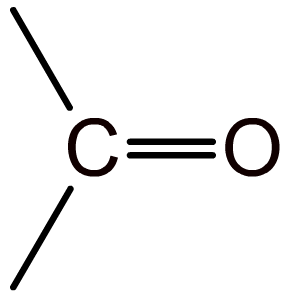 The carbonyl group (>C=O) is the functional group found in compounds such as aldehydes, ketones, and carboxylic acids.
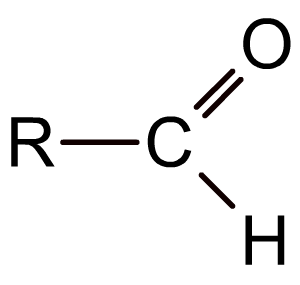 In aldehydes the carbonyl group is at the end of the carbon chain and so has at least one hydrogen attached to it.
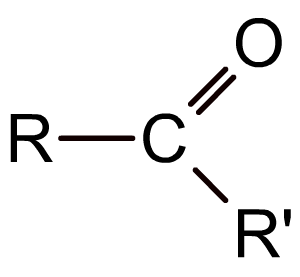 In ketones the carbonyl group is in the middle of a carbon chain and so has two alkyl groups attached to it.
[Speaker Notes: Teacher notes
It could be pointed out to students that the carbonyl group is sometimes orientated differently in different displayed formulae (compare the top diagram with the bottom two) and that they should take care when identifying such structures.]
Representing aldehydes and ketones
Aldehydes and ketones cannot be distinguished by their molecular formula because they have the same functional group.
What is the molecular formula of the aldehyde and ketone below?
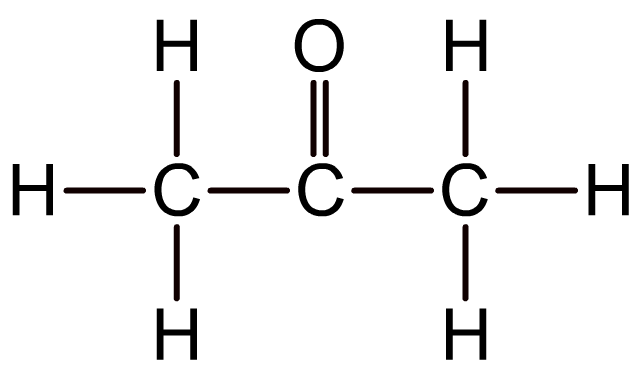 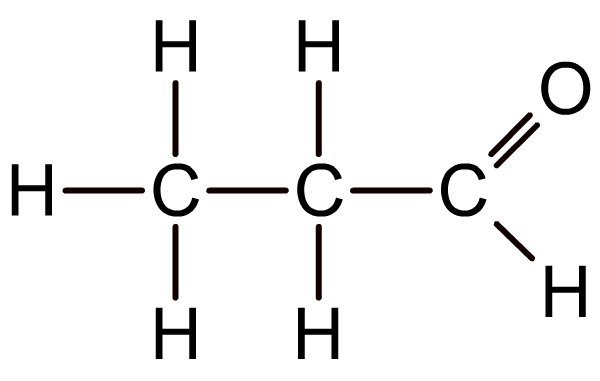 an aldehyde
a ketone
Both have the molecular formula C3H6O
Representing aldehydes and ketones
Aldehydes and ketones are therefore represented either using displayed or structural formulae.
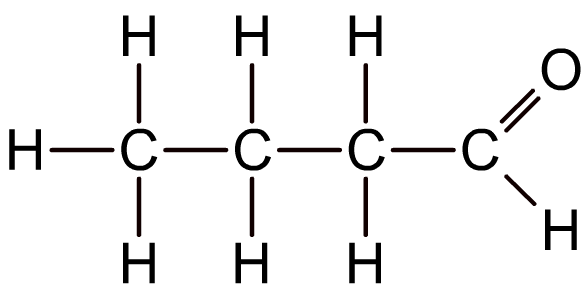 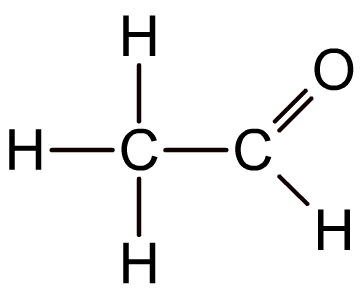 CH3CHO
CH3CH2CH2CHO
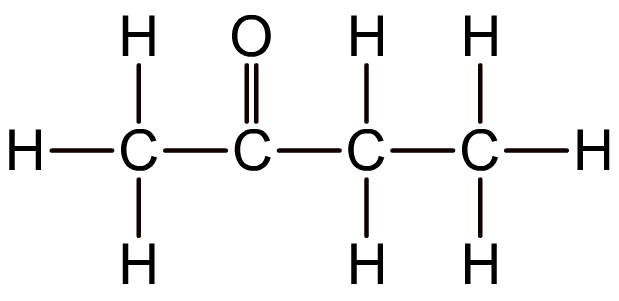 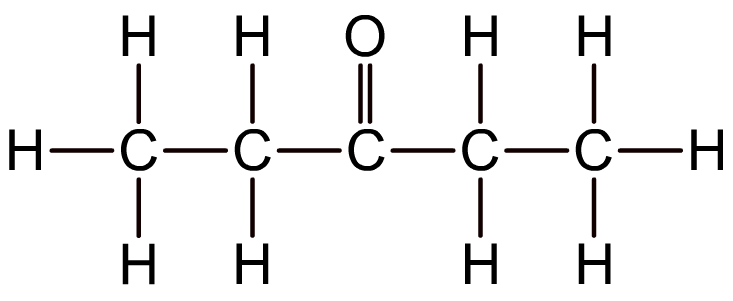 CH3COCH2CH3
CH3CH2COCH2CH3
[Speaker Notes: Teacher notes
See the Boardworks AS Chemistry ‘Introducing Organic Chemistry’ presentation for more information about representing chemical structures.]
Naming aldehydes
Aldehydes are named using the suffix –al, and follow the same conventions as for naming alkanes.
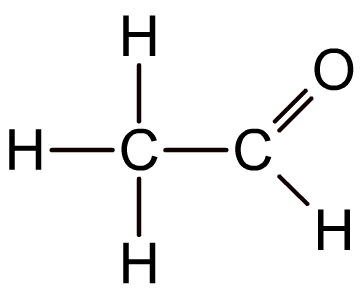 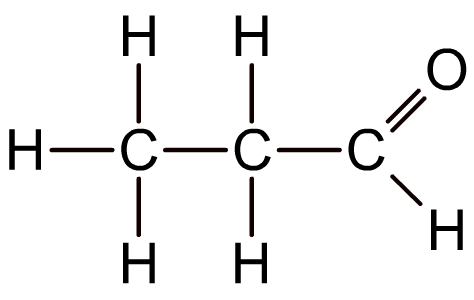 ethanal
propanal
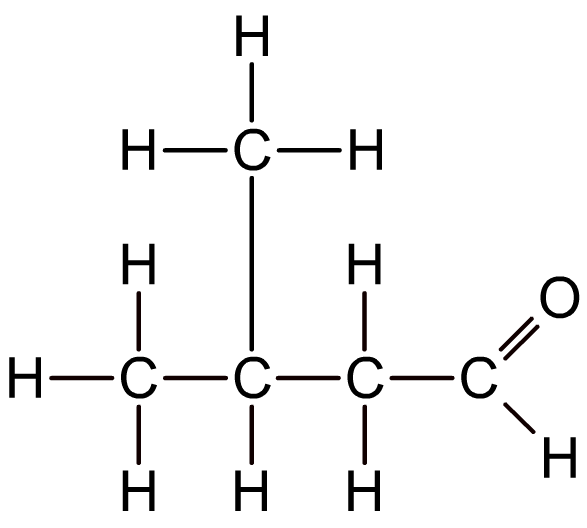 2-methylbutanal
[Speaker Notes: Teacher notes
See the Boardworks AS Chemistry ‘Alkanes’ presentation for more information about naming alkanes, including branched-chain alkanes.]
Naming ketones
Ketones are named using the suffix –one.
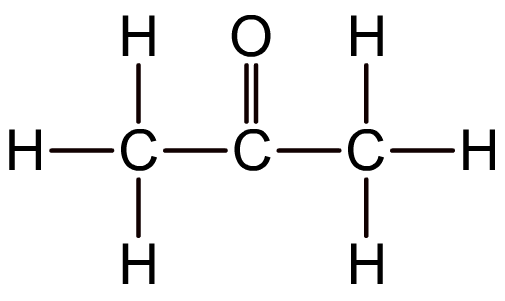 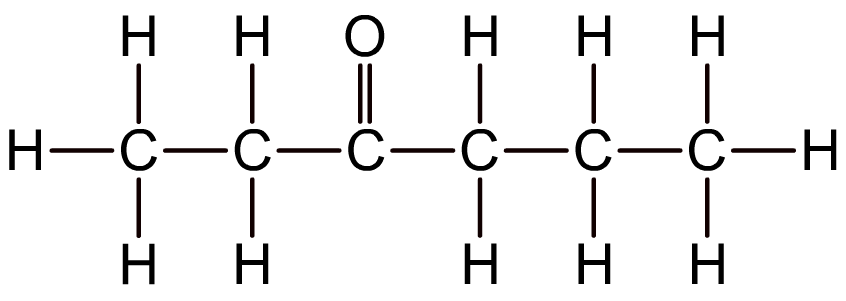 hexan-3-one
propanone
Like alkenes, ketones with four or more carbon atoms display positional isomerism because the carbonyl group may appear between different carbon atoms. In these cases, a number is used before the –one to indicate the first carbon involved.
[Speaker Notes: Teacher notes
See the Boardworks AS Chemistry ‘Alkenes’ presentation for more information about naming alkenes.

Propanone is more commonly known as acetone, which is an important solvent.]
Aromatic aldehydes and ketones contain both a benzene ring and a carbonyl group

E.g. 

Benzaldehyde


Phenylethanone
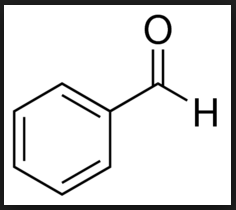 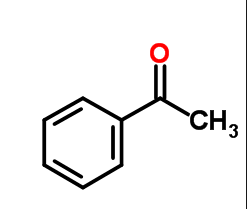 Carbonyl Compounds
Objective: To know what carbonyl compounds are and how we test for them

Success criteria
Identify aldehyde and ketone functional groups
Explain their reactions with Fehling’s and Benedict’s solutions, Tollen’s reagent and acidified dichromate (VI) ions
Explain how we can use 2,4-DNP as a test for the presence of a carbonyl group and to identify a carbonyl compound using the melting temperature of a derivative
Explain how their physical properties are affected by the intermolecular forces that they form (including solubility in water)
Polarity





Do these have polar bonds?
They don’t have polar O-H bonds
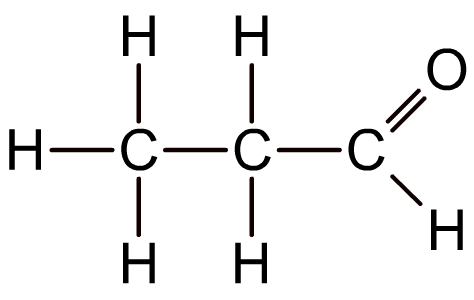 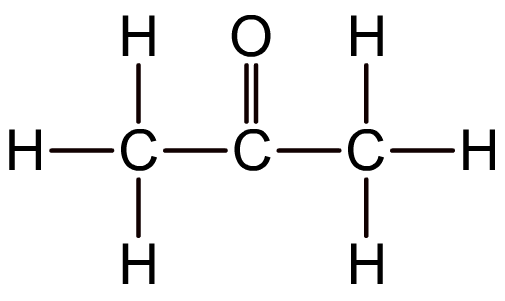 propanal
propanone
Polarity




They don’t have polar OH bonds.
So they can’t form hydrogen bonds with other aldehyde/ketone molecules.
The molecules of aldehydes and ketones will bond with each other through London forces and permanent dipole – permanent dipole bonds.
What does this mean for their properties?
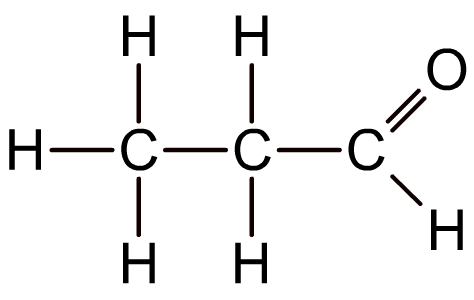 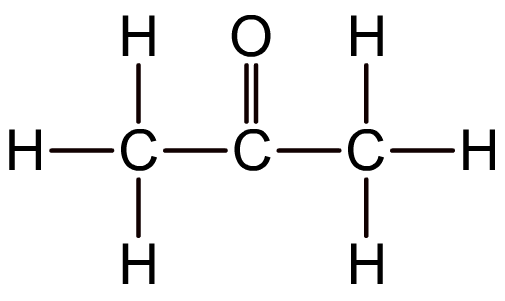 propanal
propanone
Boiling points
Propanone = 56oC
Propanal = 48oC
Propan – 1 – ol = 97oC

What do you notice?

Can you explain why?
Alcohols can form hydrogen bonds as they do have a polar O-H bond. This means that they have higher boiling points than their equivalent ketones and aldehydes (which don’t form hydrogen bonds).
What about aldehydes/ketones with water?
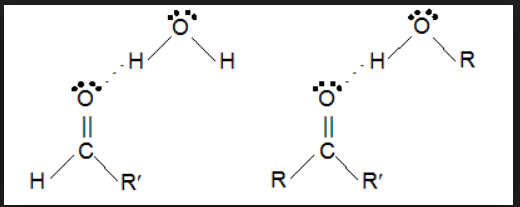 Aldehydes/ketones don’t have a polar O-H bond but they do have a lone pair of electrons on the O atom of the C=O group.
The oxygen atom uses its lone pairs to form hydrogen bonds with the hydrogen atoms on water molecules.
Small aldehydes and ketones will dissolve in water
Hydrogen bond
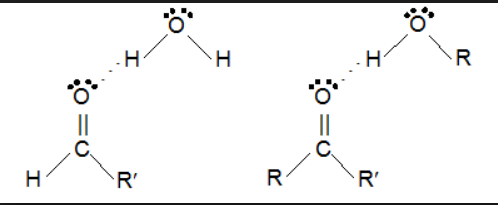 Longer chained aldehydes/ketones aren’t able to form hydrogen bonds with water.
This is because the hydrocarbon chains disrupt the hydrogen bonding between the water molecules, but can’t hydrogen bond themselves
Remember the solubility rules
With large aldehydes/ketones the intermolecular forces are London forces
The London forces between the aldehyde/ketone molecules and the hydrogen bonding with the water molecules will be stronger than the hydrogen bonds that could form between the aldehyde/ketone and water.
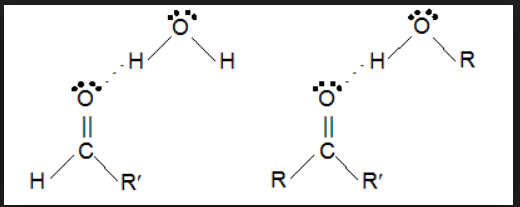 Carbonyl Compounds
Objective: To know what carbonyl compounds are and how we test for them

Success criteria
Identify aldehyde and ketone functional groups
Explain their reactions with Fehling’s and Benedict’s solutions, Tollen’s reagent and acidified dichromate (VI) ions
Explain how we can use 2,4-DNP as a test for the presence of a carbonyl group and to identify a carbonyl compound using the melting temperature of a derivative
Explain how their physical properties are affected by the intermolecular forces that they form (including solubility in water)
Testing For Aldehydes
The chemical tests used to distinguish between aldehydes and ketones.
All work on the idea that an aldehyde can easily be oxidised but ketones can’t.

As an aldehyde is oxidised, another compound is reduced and this will have a colour change.

In general
XCHO + [O]  XCOOH
Aldehyde + Oxidising agent  Carboxylic acid

E.g. Propanal being oxidised to propanoic acid
CH3CH2CHO + [O]  CH3CH2COOH
Testing with Tollen’s the silver mirror test
Tollen’s reagent is a colourless solution of silver nitrate dissolved in aqueous ammonia.
Heat your sample with Tollen’s.
Ketone’s produce no reaction
Aldehydes produce “silver mirror”
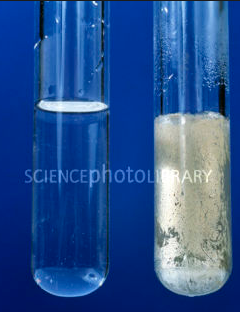 Safety
Many organic compounds are flammable, do not heat them directly over a flame.
Use a water bath or heating mantle.
Testing with Tollen’s the silver mirror test
Ag(NH3)2+ (aq) + e-  Ag(s) + 2NH3 (aq)
					silver
2Ag(NH3)2+(aq) + RCHO(aq) + 3OH-(aq)  2Ag(s) + RCOO-(aq) + 4NH3(aq) + 2H2O
RCHO + [O]  RCOOH
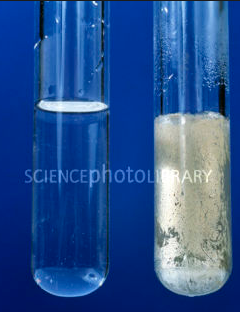 Ketone’s produce no reaction
Aldehydes produce “silver mirror”
Distinguishing between aldehydes and ketones
Benedict’s solution is a blue solution of complexed copper (II) ions dissolved in sodium carbonate.
When heated with an aldehyde the blue copper (II) ions are reduced to a brick – red precipitate of copper (I) oxide.
If heated with a ketone nothing happens as ketones cannot be easily oxidised.
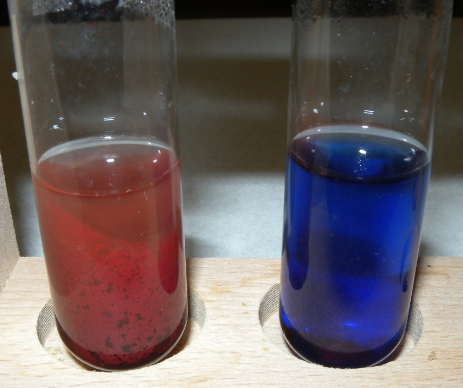 Benedict's solution
Positive test with an aldehyde
Distinguishing between aldehydes and ketones
Fehling’s solution can also be used.
This contains copper (II) ions dissolved in sodium hydroxide.
The colour change is the same for an aldehyde (blue to red).
Again there is no reaction with a ketone.
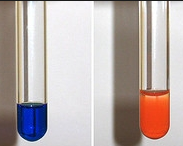 Positive test with an aldehyde
Fehling's solution
Distinguishing between aldehydes and ketones
Cu2+(aq) + e-  Cu+(aq) 
			      Blue		    Brick red

RCHO(aq) + 2Cu2+  + 5OH-  RCOO-(aq) + Cu2O(s) + 3H2O(l)

RCHO + [O]  RCOOH
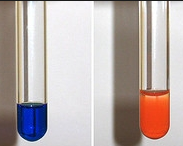 Positive test with an aldehyde
Fehling's solution
Distinguishing aldehydes & ketones
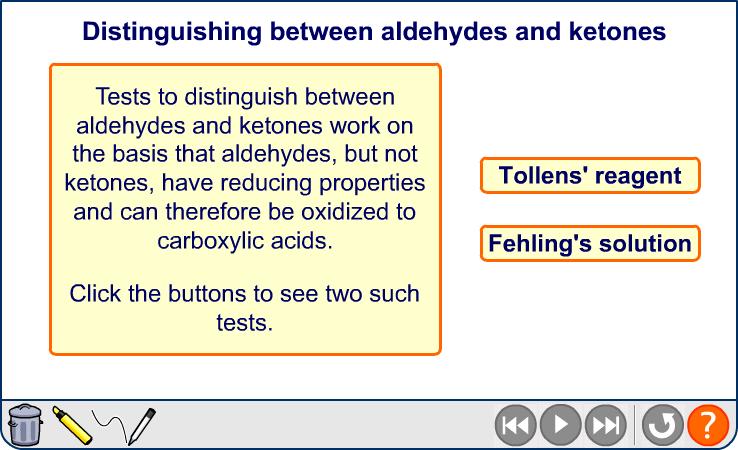 Oxidation of aldehydes using Cr2O72-/H+ to form carboxylic acids
Potassium dichromate is reduced in its reactions with aldehydes and changes from orange to green
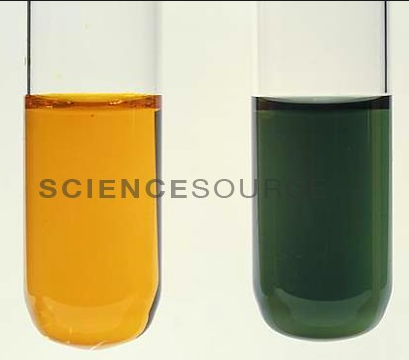 Acidified dichromate
Positive test with an aldehyde
When an aldehyde is heated with acidified dichromate (VI) ions you get a carboxylic acid
Potassium dichromate (VI) with dilute sulphuric acid is often used
Ketones won’t oxidise with dichromate (VI) ions

Cr2O72-  14H+ + 6e-  2Cr3+ + 7H2O
     Orange                          Green
Carbonyl Compounds
Objective: To know what carbonyl compounds are and how we test for them

Success criteria
Identify aldehyde and ketone functional groups
Explain their reactions with Fehling’s and Benedict’s solutions, Tollen’s reagent and acidified dichromate (VI) ions
Explain how we can use 2,4-DNP as a test for the presence of a carbonyl group and to identify a carbonyl compound using the melting temperature of a derivative
Explain how their physical properties are affected by the intermolecular forces that they form (including solubility in water)
Testing for aldehydes and ketones using 2,4-DNP (2,4-dinitrophenylhydrazine)
Orange/yellow precipitate is formed when added to an aldehyde or a ketone

It only happens with C=O groups, notwith more complicated ones like-COOH (in carboxylic acids)



2,4-DNP is also known as Brady’s reagent
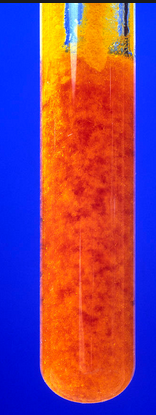 The precipitate is the derivative
Melting Point
The orange precipitate is a derivative of the carbonyl compound which can be purified by recrystalisation. (Derived from a particular carbonyl)
Each different carbonyl compound gives a crystalline derivative with a different melting point.
If you measure the melting point of the crystals and compare it to a table of known melting points of the possible derivatives, you can identify the original carbonyl compound
Carbonyl Compounds
Objective: To know what carbonyl compounds are and how we test for them

Success criteria
Identify aldehyde and ketone functional groups
Explain their reactions with Fehling’s and Benedict’s solutions, Tollen’s reagent and acidified dichromate (VI) ions
Explain how we can use 2,4-DNP as a test for the presence of a carbonyl group and to identify a carbonyl compound using the melting temperature of a derivative
Explain how their physical properties are affected by the intermolecular forces that they form (including solubility in water)
Identifying Aldehydes And Ketones Questions
Two isomers of C3H6O, isomer A and isomer B, both contain a carbonyl group.

Describe the expected observations when 2,4-dinitrophenylhydrazine is added to them (1 mark)
Describe how you could identify each carbonyl compound using the products in part a. (3 marks)
An orange – yellow precipitate forms
Recrystalise the products to purify them, and then dry them (1 mark). Measure their melting temperatures (1 mark) and compare them with values from a data book (1 mark).
[Speaker Notes: Page 121 pearson revision guide]
Other than using Brady’s reagent, describe a simple laboratory test to distinguish between the two carbonyl compounds in the previous question.  (3 marks)

One must be an aldehyde (propanal) and the other must be a ketone (propanone). (1 mark)
(1 mark for test and 1 mark for observation)
Warm with acidified K2Cr2O7. Solution goes green with aldehyde. No change/stays orange with ketone
Fehling’s solution/Benedict’s solution, red precipitate forms with aldehyde. No visible change/stays blue with ketone
Tollens’ regent. Silver mirror forms with aldehyde. No visible change/solution stays colourless with ketone.
The skeletal formulae of three compounds are shown below:







Predict which compound has the highest boiling point
b
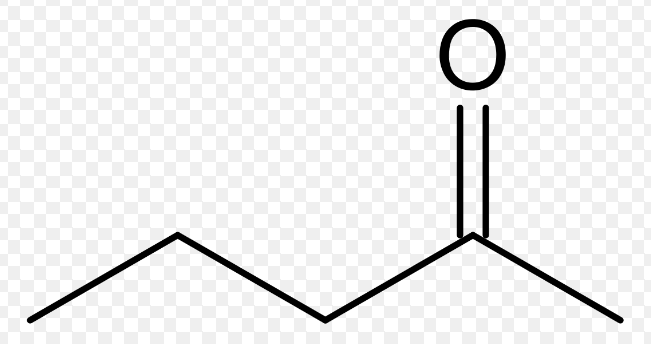 a
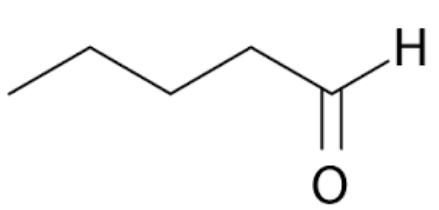 c
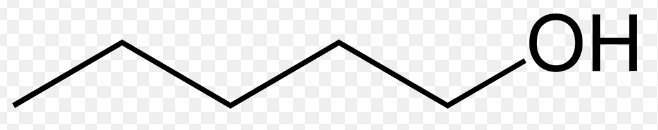 C
[Speaker Notes: Page 77 CGP]
The skeletal formulae of three compounds are shown below:







b) Which compound(s) do not form silver precipitates when reacted with Tollens’reagent?
b
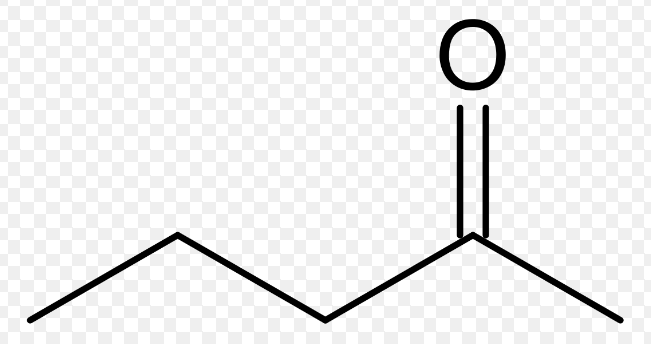 a
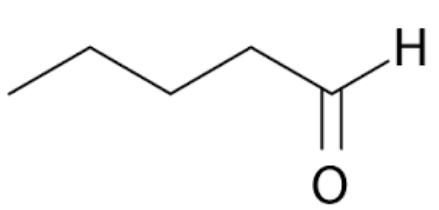 c
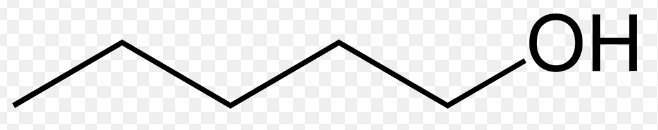 B, C
[Speaker Notes: Page 77 CGP]
The skeletal formulae of three compounds are shown below:






c) Compound B is heated with potassium dichromate (VI) and dilute sulphuric acid. No colour changes occur. Explain why.
b
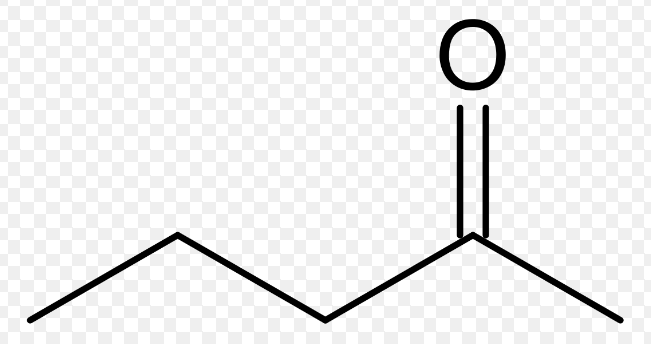 a
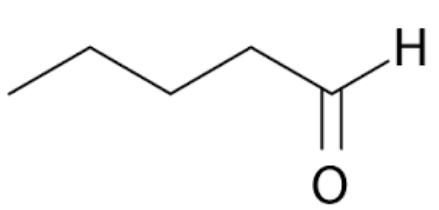 c
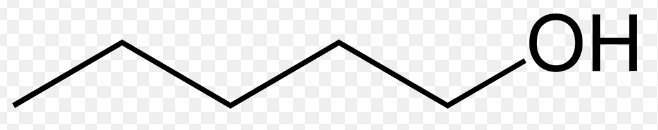 Compound b is ketone and is therefore not oxidised by acidified dichromate (VI) ions and no colour change occurs
[Speaker Notes: Page 77 CGP]
Carbonyl Compounds
Objective: To know what carbonyl compounds are and how we test for them

Success criteria
Identify aldehyde and ketone functional groups
Explain their reactions with Fehling’s and Benedict’s solutions, Tollen’s reagent and acidified dichromate (VI) ions
Explain how we can use 2,4-DNP as a test for the presence of a carbonyl group and to identify a carbonyl compound using the melting temperature of a derivative
Explain how their physical properties are affected by the intermolecular forces that they form (including solubility in water)